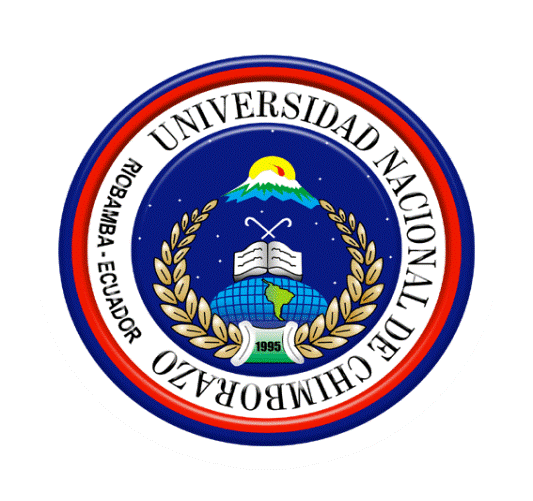 Welcome
A teacher affects eternity; He/she never knows when his/her influence will stop
Promoting Meaningful Learning through CooperationMónica Torres C.
COOPERATIVE LEARNING
Permanent interaction process in which everybody has a piece of work to reach a common goal. The solidarity, tolerance, respect for other’s criteria, the responsibility, collaboration, mutual help and fixing commitment for their work and that of others are the main pillars of the axiological class.
Cooperative Learning
Cooperative Learning
Highly structured task.
 Everybody has a piece of work to reach a   
   common goal. 
 Mutual help and fixing commitment for their 
   work and that of others.
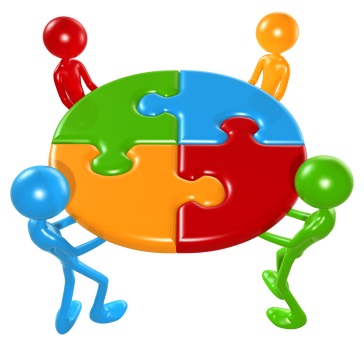 PRINCIPLES
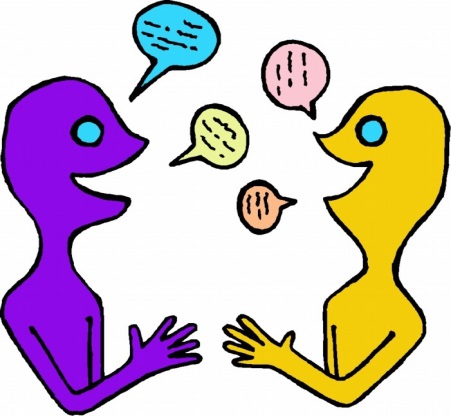 Positive Interdependence
  Face to Face Interaction
  Individual and Group Responsibility
  Interpersonal Abilities
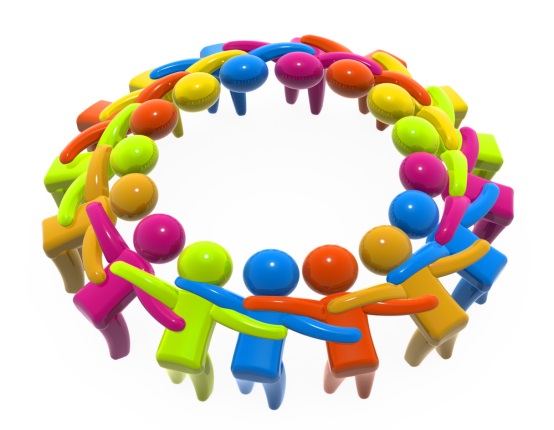 CHARACTERISTICS
Replace competition for cooperation
Replace teacher-fronted for student-centered
Reduce learner's stress
Raise of achievement of all students
TASK STRUCTURE
Heterogeneous cooperative teams

                             
    Teacher’s reponsibility


Work Distribution
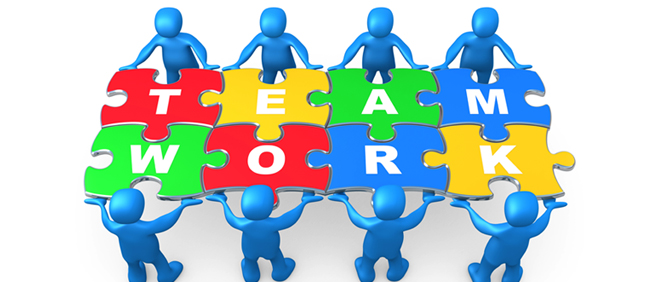 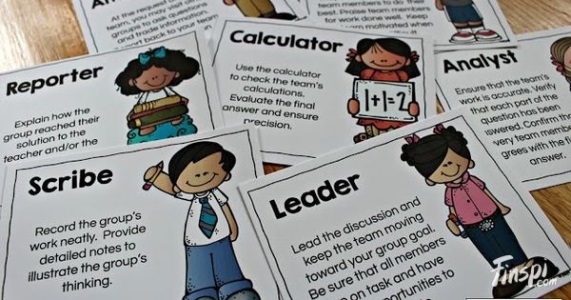 Cooperation in the classroom